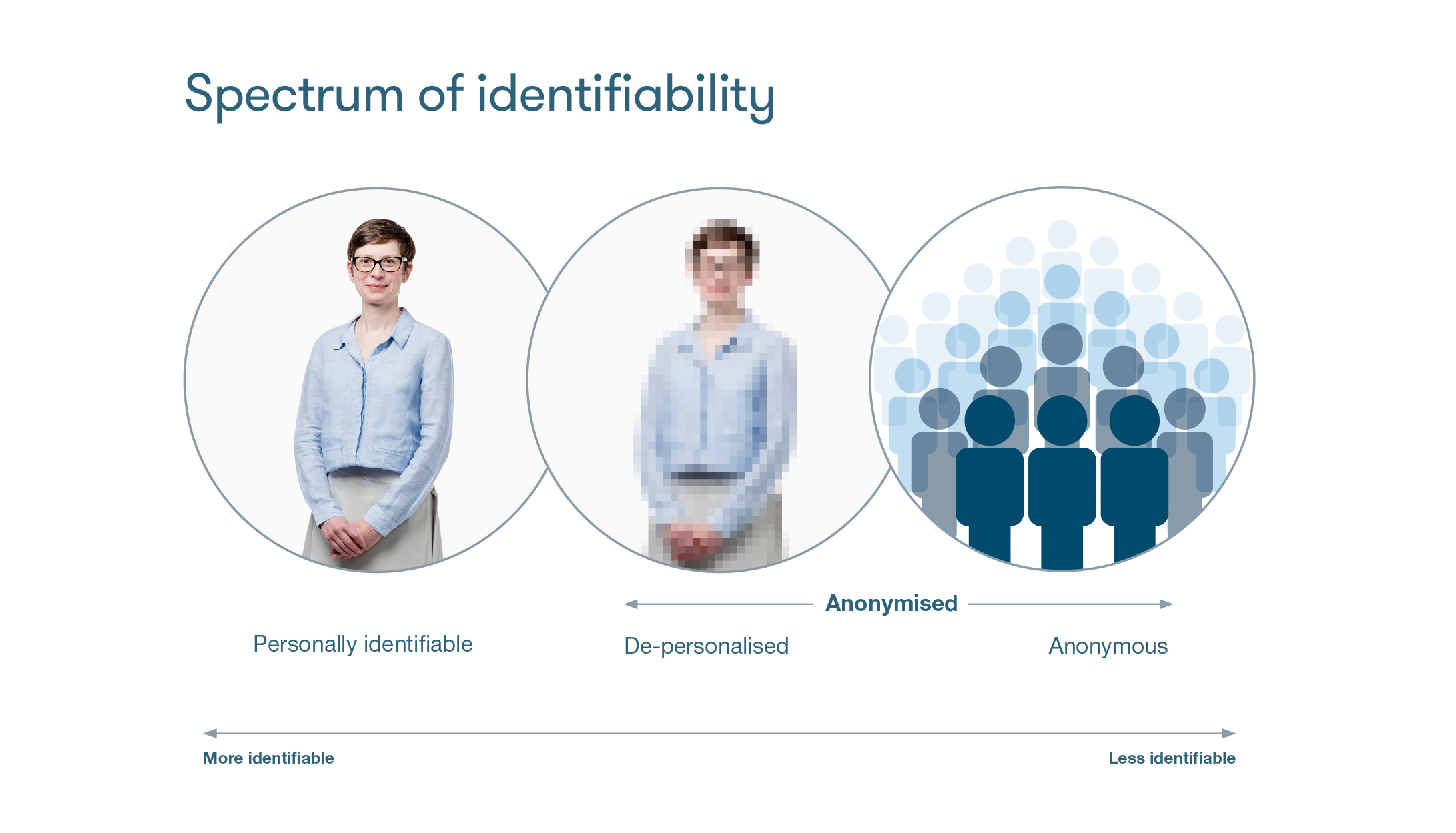 ‘Identifiability spectrum’ by Understanding Patient Data is licensed under CC BY.
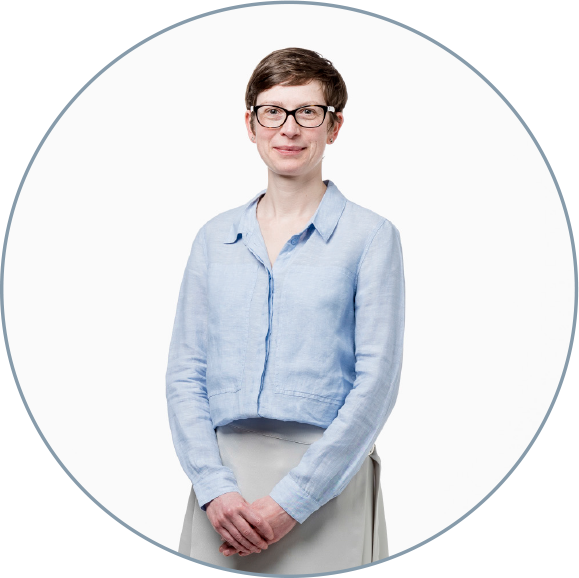 ‘Personally identifiable’ by Understanding Patient Data is licensed under CC BY.
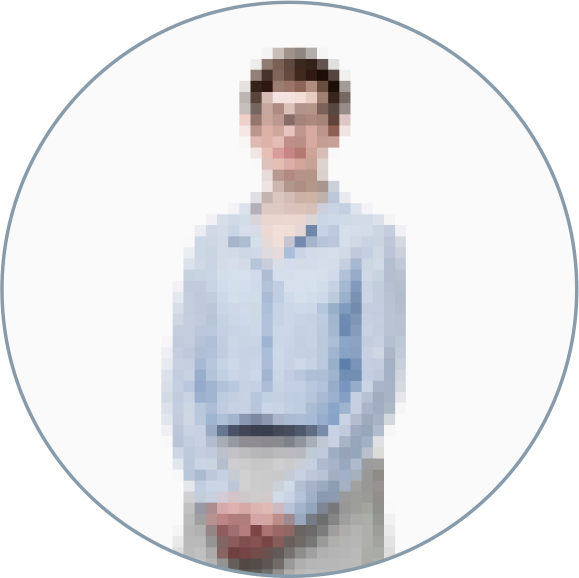 ‘De-personalised’ by Understanding Patient Data 
is licensed under CC BY.
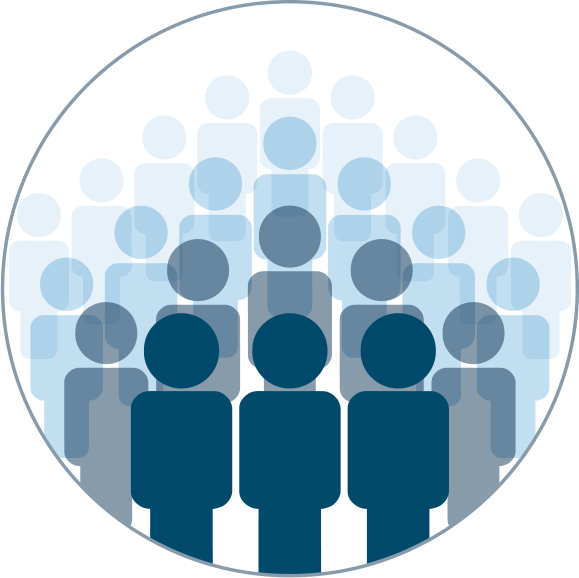 ‘Anonymous’ by Understanding Patient Data 
is licensed under CC BY.